AGILE	CLINICAL	&	DIGITAL
CL IN IC AL	RES EARC H	ORGANI SATI ON

INFORMATION MEMORENDUM
POPSICUBE group
www.popsicube.com
Index
View of the sector
General description of POPSICUBE  POPSICUBE Affiliates
Financial information (P&L)
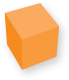 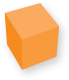 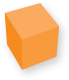 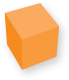 CRO International sector
GENERAL VISION
Global contract research market is growing at a high rate due	•
to the greater expiration of patents and lower R&D productivity.  Moreover, the rising costs of developing new products and the  los of revenue due generics have led to a high demand of  contract research of compounds.
CRO provide support to the pharmaceutical, biotechnological
The most important short-term opportunities for CROs are  in areas of data-driven development strategies, marketing,  experience and regulatory consulting. The differentiated  experience in these areas is scarce in the market and  therefore an increase in M & A has been seen among large  CROs in order to obtain said capacities.
CRO's global market is highly consolidated, with a  combined market share of the top 10 companies in this  market, which is estimated at around 80% in 2016. This  consolidation can be attributed to the highly stringent nature  of the market with high requirements. capital investment.  Leaders in this market include a mix of public and private  organizations.
This consolidation is also due in large part to the increase in  outsourcing, as large CROs seek to strengthen strategic  partnerships with customers and increase the share of total  service revenues throughout the product life cycle/
This consolidation also opens market areas for medium size  International CRO.
COVID crisis emphasize the need to become more and  more Patient centric with big short term opportunities to  globalize clinical trial home care services.
and medical industry  development services,  preclinical and clinical  pharmaceutical industry
through	outsourced	research	and
ranging	from	drug	discovery	to
research,	among  has evolved and
others. As the  matured, these  and efforts to
companies	are	devoting	their	resources
particular	areas	of	the	industry	value	chain	and	have
developed relationships with suppliers to perform non-essential  functions.
The	current	process	of	pharmaceutical	development  characterized by strong underlying demand, together with
increasing complexity and regulatory burden, have created a  favorable environment for CROs, being able to take on an  increasing part of the "core" functions that large  pharmaceutical companies now seek to outsource.
At the same time, pharmaceutical companies seek to  consolidate and simplify the supply chain by concentrating  supply among a select number of multiple service providers. In  response, large CROs are actively expanding their offerings  beyond basic clinical research services.
Delancey Street Partners – Contract Research Organizations, Sector Review
Global CRO sector
MAIN GLOBAL CRO
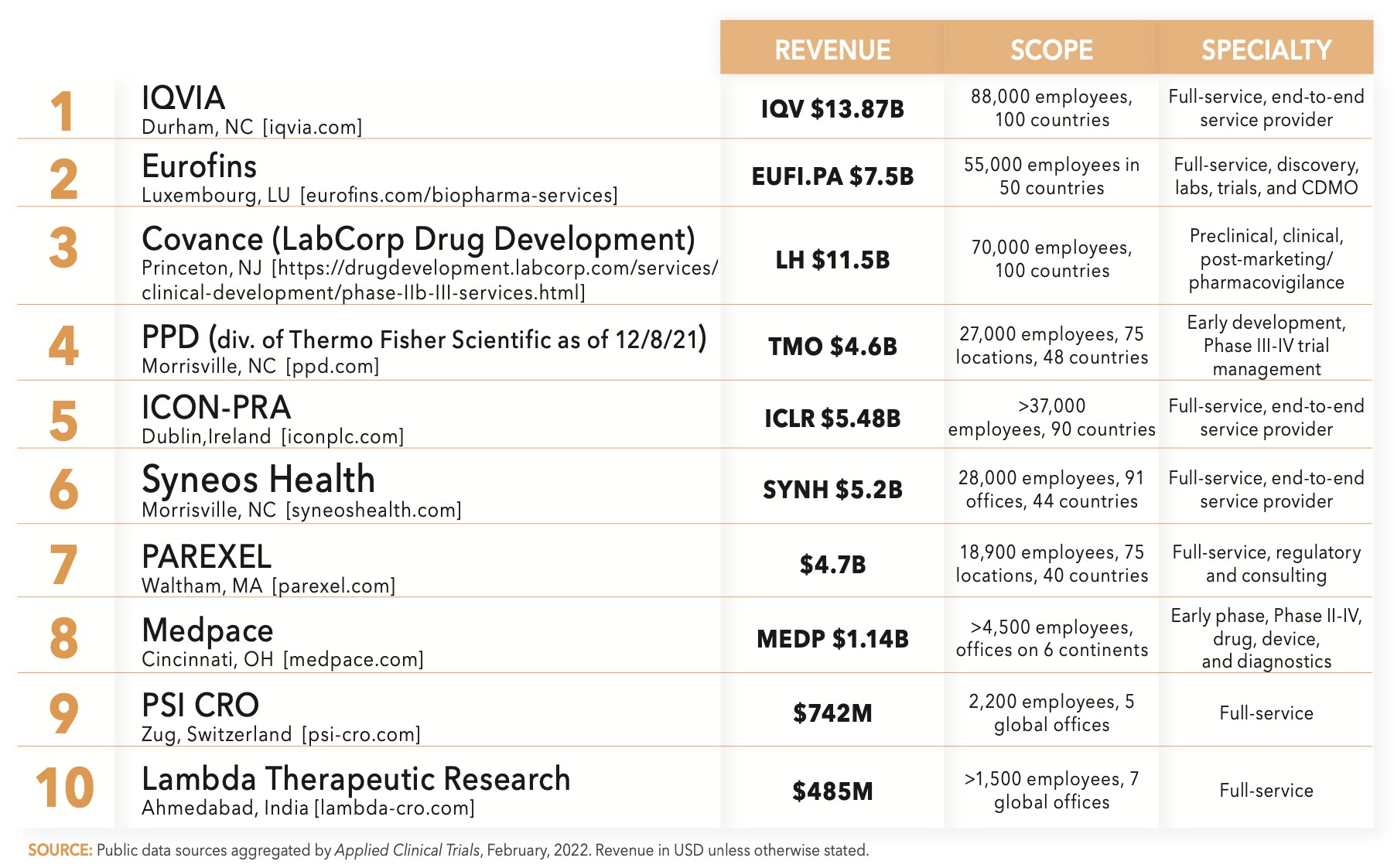 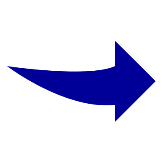 The	market	remains	very	fragmented	with	many  specialized small suppliers.
There are around 1,100 CROs in the world, despite the  continuous tendencies towards consolidation.
Large CROs compete for alliances with pharmaceutical
companies to strengthen market share.
We are witnessing a significant consolidation of the global  CRO market led by the listed market leaders who benefit  from high valuations of between 14 and 16 times EBITDA
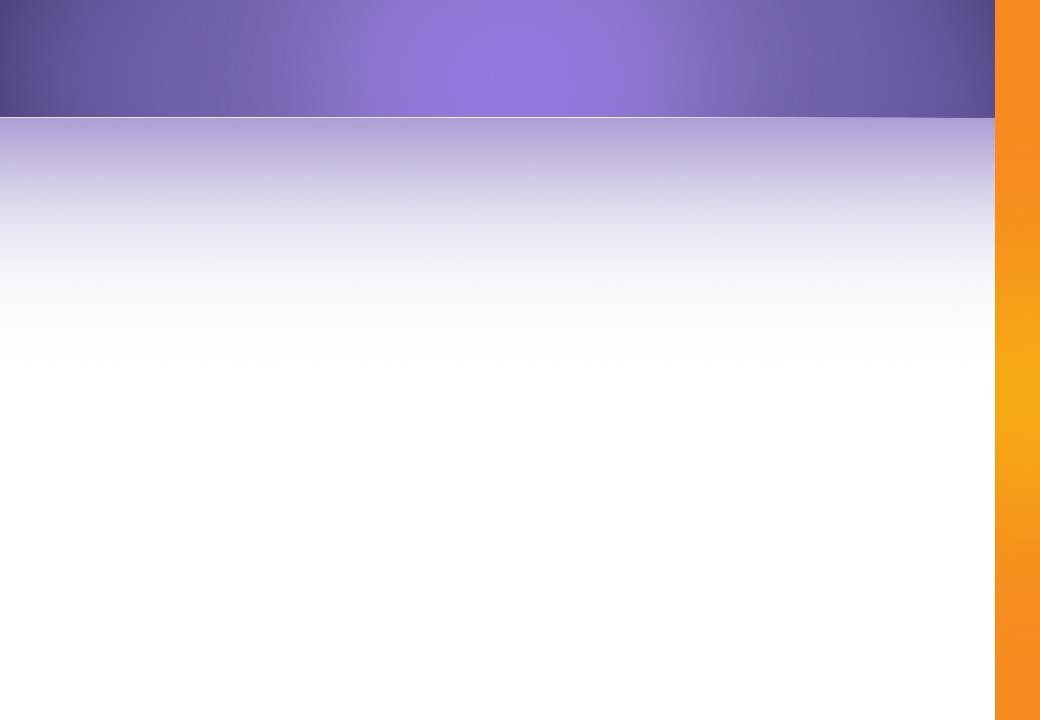 CRO International sector
CRO TREND
EVOLUTION OF REVENUE (B€)
There is a pronounced trend of CROs that expand their  traditional models to include a variety of auxiliary services,  a strategy that has changed the dynamic between the  pharmaceutical company and CRO from "client / supplier"  to "strategic partnership".
The outsourcing of additional specialized services allows  pharmaceutical companies to focus on their core business  of intellectual property development and portfolio  management.
Expansion CRO portfolio of services
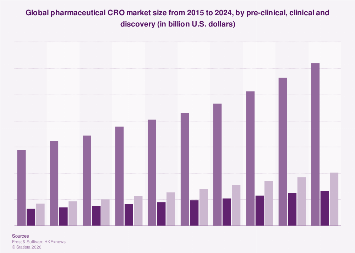 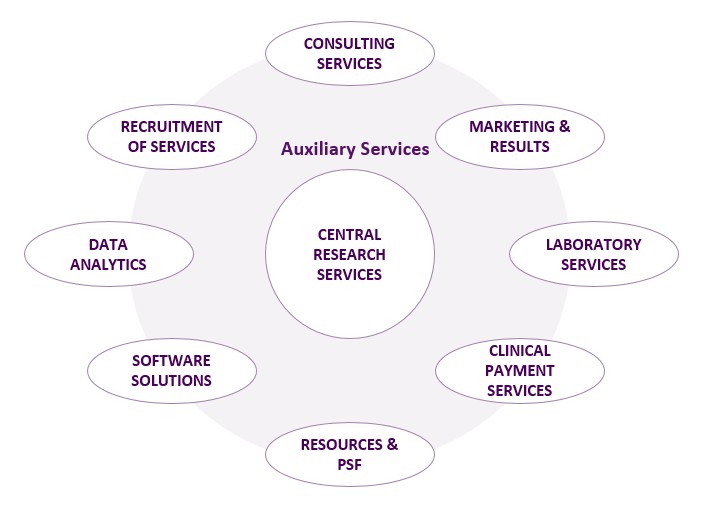 The CRO industry is experiencing strong growth
(around 13% per year).
The increase in the outsourcing of services by large  pharmaceutical companies generates a high volume of  consolidation among the CROs, causing incremental  revenues.
Specialty	and	extended	services	that	offer
attractiveness, generating higher income.
The traditional model has evolved beyond basic research  to include a variety of auxiliary services, as large CROs  seek to increase their strategic partnership and "share" the  benefits with pharmaceutical companies.
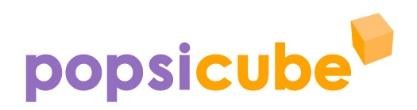 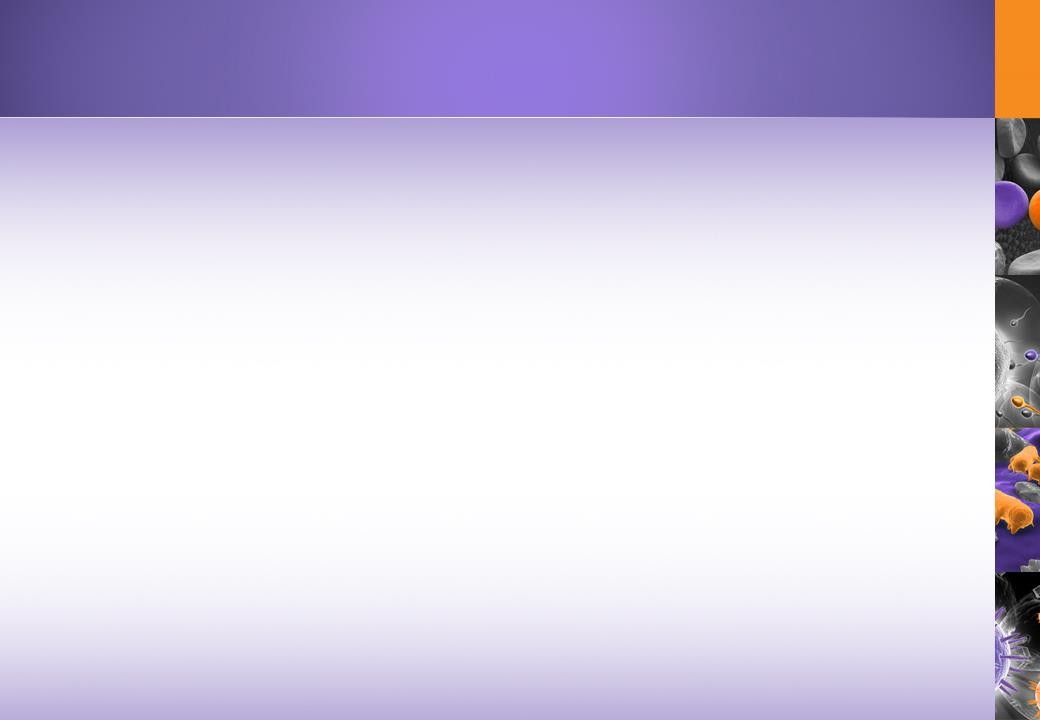 French CRO sector
2021 French Analysis
The value of CRO in French sector has fallen by
-6.8%.
This is the result of a new Plimsol special study  evaluating the financial performance of the 96  leading companies in the French contract  research market (including preclinical)
In France :
18 companies are worth more than 10 million Euros
6 entities have lost 1/3 of their value.
7 companies have increased their value by 50%.
6 companies have doubled in value over the last 4  years.


Also
28 competitors are losing money
25 companies are capturing a lot of market share.
11 companies are the most likely to fail.


The average French sector's sales growth is 5.5%
Average profit margin is 3,8%
French Competitors
except Global CRO affiliates (~ 20M€)
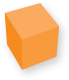 Excelya ~40M€  AIXIAL ~37M€  ICTA	~10M€
MultiHealth ~8M€  Axonal ~5M€
Euraxi Pharma ~4M€  RCTs ~3,8M€  Clinsearch ~3,3M€
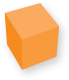 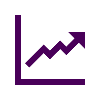 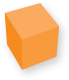 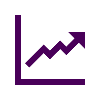 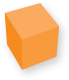 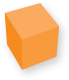 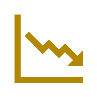 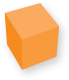 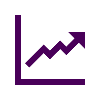 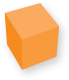 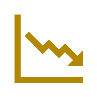 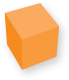 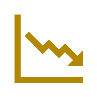 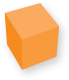 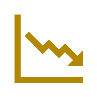 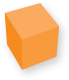 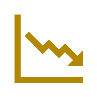 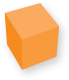 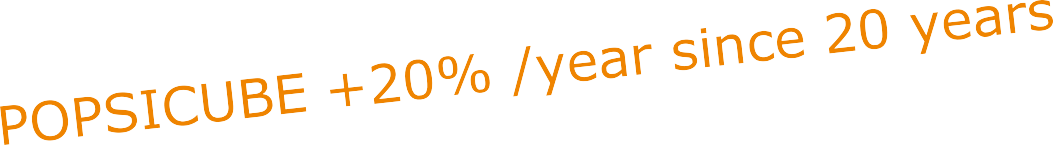 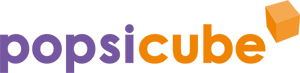 Once Upon A Time Popsi Cube…
A Unique Dual
Expertise…
Clinical & Digital
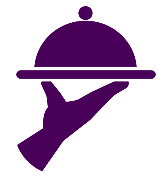 Popsi Cube offers an  integrated “product  & service” offering
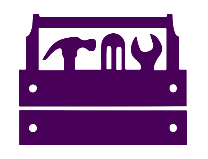 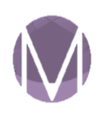 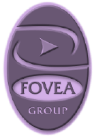 Popsi Cube acquires  Mission TEC (2002),  a company offering  clinical trial research  nurses services
Popsi Cube develops  performance  improvement e-tools  for the health industry
Popsi Cube acquires
FOVEA GROUP
(1988), a full  services CRO
Popsi Cube turns  into a full service  CRO
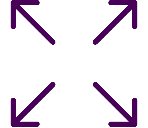 2017	2019
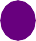 2010
2014
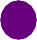 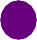 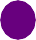 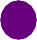 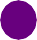 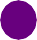 2004
2006
2007
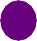 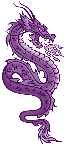 Russian  Office  opening
The	company
Ni	Hao  Cube!  company
Popsi  The  opens
Popsi Cube was  founded and still is  headquartered in  France (Paris Area)
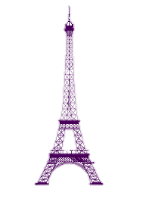 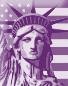 internationalizes  its	activity	by
opening  subsidiaries	in  the USA
business office, in
China
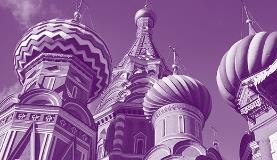 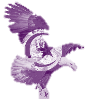 …Operated On A
Global Scale!
Popsi Cube develops a global network of local experts and partners  to assist its clients on international projects. The company worked in  30+ countries so far
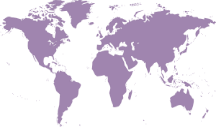 PopsiCube Founders
SHARHOLDERS
PopsiCube France HQ
Fabrice 85%
Sylvie 15%
Mission TEC acquired in 2014
PopsiCube Fr 95%
Fabrice 5%
Acquisition and merge of Fovea in 2017  PopsiCube USA Inc (Delaware)
PopsiCube Fr 66,6%  Mr Guy Maestre 33,3%
PopsiCube Rus ooo
PopsiCube Fr 51%
3 Russian girls 49%

PopsiCube Tunisia (100% PopsiCube fr  activity suspended could probably be  reactivated)
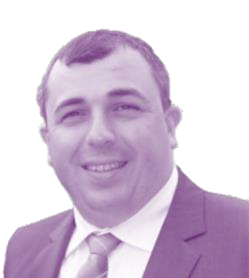 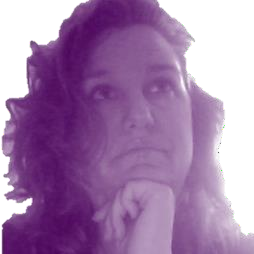 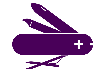 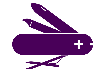 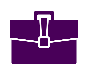 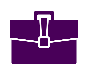 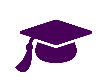 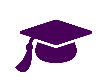 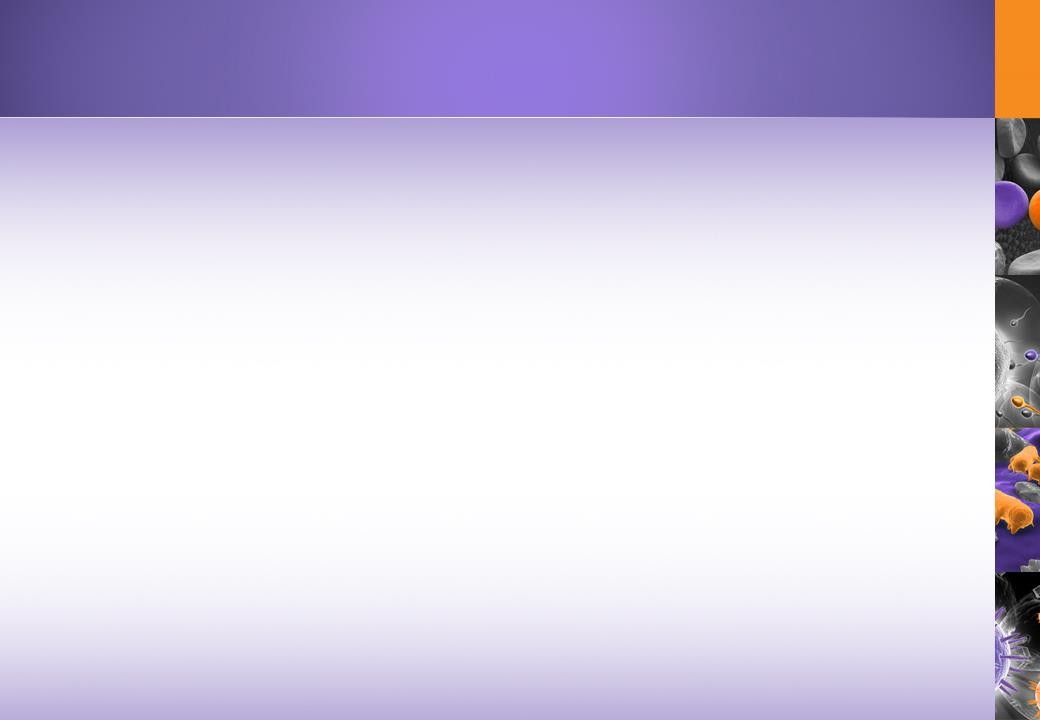 Organization Chart
General Management
CEO
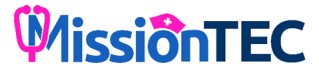 VP Worldwide  Operations
Administrative &  Finances
HR & Legal
Commercial
Marketing &  Communication
Sales
Mission TEC  Homecare & Site support Affiliate
International  Affiliates
IT
Vigilance
Quality  Assurance
Clinical  Operations
Biometry
Local Clinical Study  Coordinator
Manager
Business  Developer
IT Developer
International Clinical  Study Coordinator
China
Data  Management
Projects
Managers
USA
Clinical
Network / Security
/ Hosting
Local  Subcontractors  or affiliates
CRA
Research Nurses
Biostatistics
Russia
Local
Site  Monitors
Partners
IoT  Manager
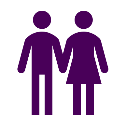 External Clinical
Research Nurses
2 Founders
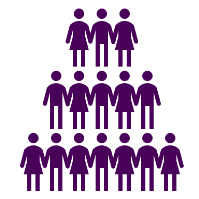 24 Popsi Cube employees

28 Mission TEC employees (4 full time/part time)
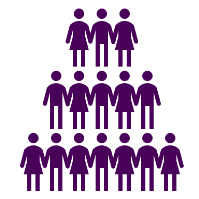 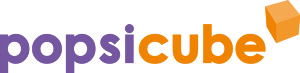 A Unique CRO Expertises
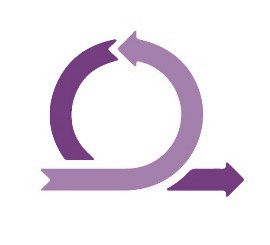 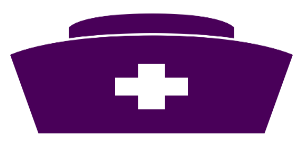 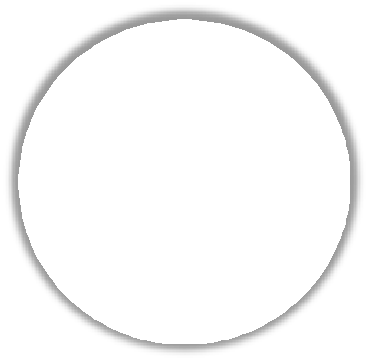 OUR MISSION
…supported by a strong expertise in
IT and the use of innovative tools
a complete outsourcing of
your clinical trials…
To collect data with  both,
CLINICAL & IT
EXPERTISES
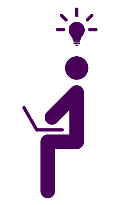 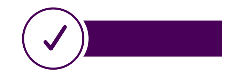 DIGITAL
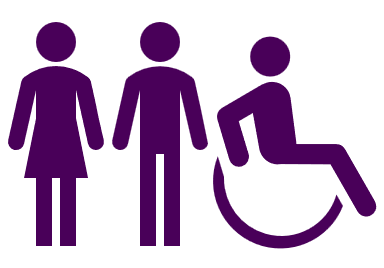 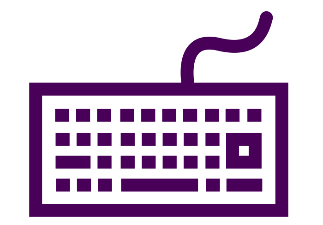 @HOME
Clinical Trial Management
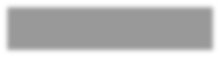 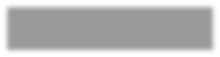 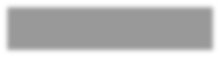 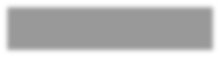 START-UP  SERVICES
DEVELOPMENT  STRATEGY
REGULATORY
AFFAIRS
E-RECRUTMENT
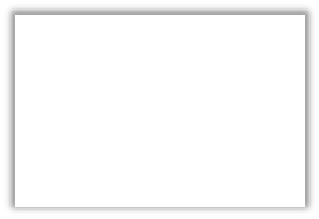 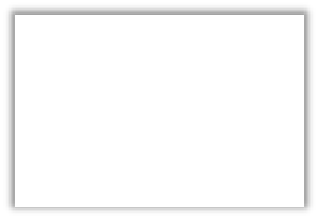 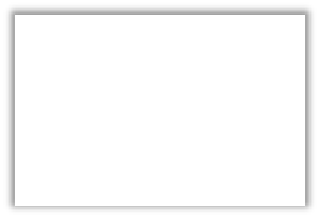 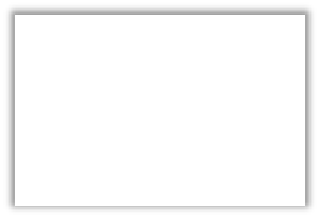 Study design/ protocol  development
Statistical analysis plan
Informed Consent Form  development
Feasability assessment
Selection of study sites
Need analysis
Methodology
Strategic advices
Market access
Corporate linkage
Preparation and submission
Interaction with regulatory  agencies
Country-specific  documentation and  submissions
End-of-trials declaration
Using social media for patient  recruitment
e-Advertising (Google,  Facebook, Twitter)
establish relationships with  patients associations or  advocacy groups
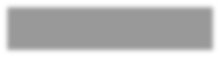 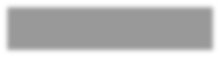 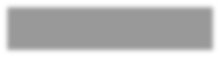 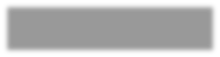 BIO  STATISTICS
CLINICAL  MONITORING
DATA  MANAGEMENT
PROJECT  MANAGEMENT
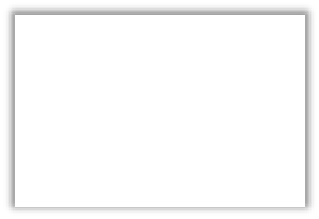 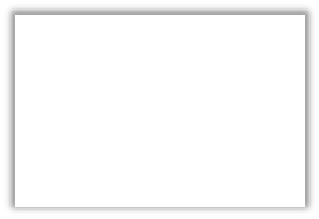 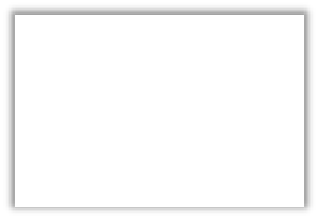 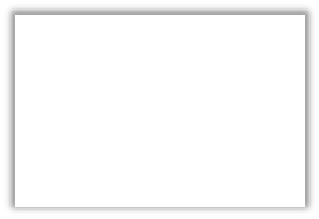 CRF design
Database design
Query management
Data entry & validation
Database lock & transfer
EDC implementation and  support
Sample size calculation
Randomization schemes
Study design/ protocol  development & consulting
Statistical analysis plans
Statistical programming
Statistical reports
Site initiation & close-out
Interim site monitoring
Supply tracking
Source data verification
TMF creation and  maintenance
Stakeholders coordination
Lifecycle management
Budget management
Investigator meetings  management
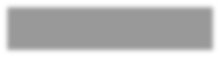 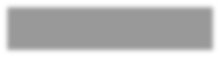 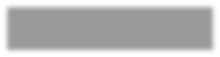 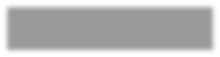 TRAINING  SERVICES
TRIAL SUPPORT  SERVICES
QUALITY  ASSURANCE
PHARMACO/MEDICAL  DEVICE/COSMETO VIGILANCE
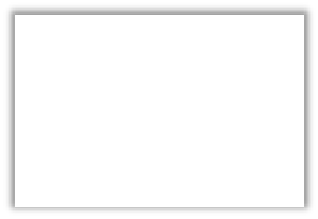 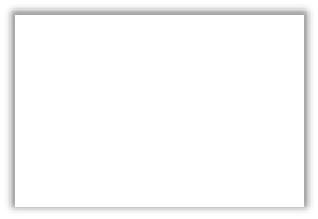 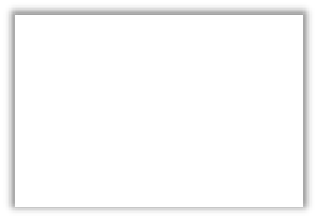 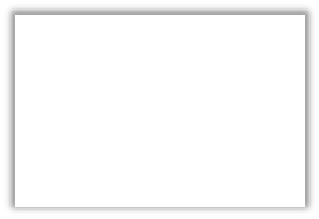 AE and SAE handling
Coding
Safety review
Safety reports writing
Medical expertise
Study specific training:  investigators/site  staff/EDC/QA
Off study training:  CRA/Clinical  Research/Regulatory/Clinical  Research for investigators
QMS development and  update
Study audits
Study files audit
SOPs implementation and  control
Subject-centered
services
Site Nurse Support
Pharmacy services
Patient recruitment
Digital
We integrate technology to ensure high quality data
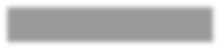 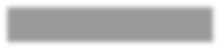 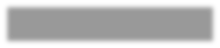 BIOMEDICAL SENSORS	eCRF / eTMF/ CTMS	Video Compliance System
IoTs
DATA CAPTURE  TECHNOLOGIES
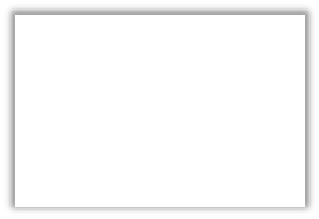 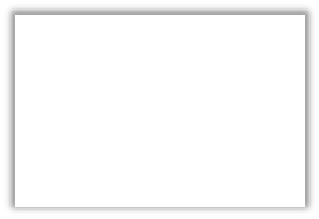 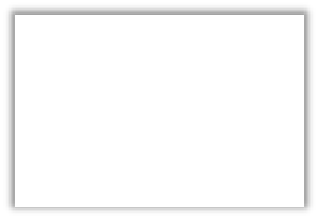 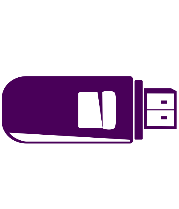 popsiVCS
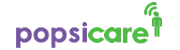 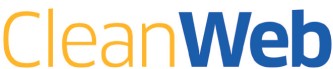 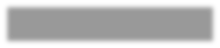 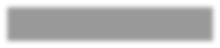 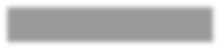 HOSPITAL DATABASE
Tailor Made Apps
PATIENT REGISTRIES
WEB PLATFORMS
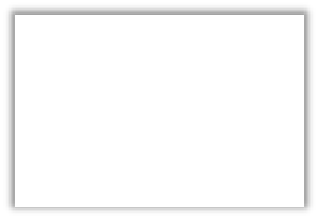 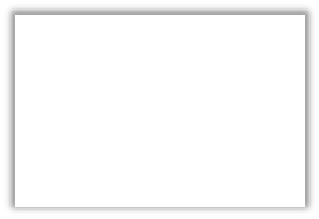 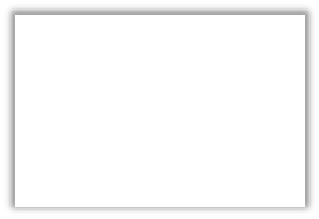 Web  iOS  Android
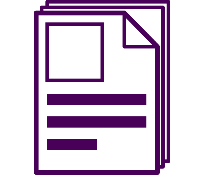 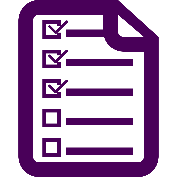 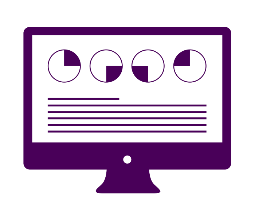 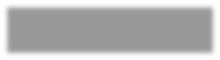 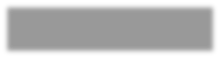 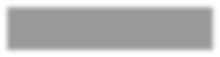 MEDICAL INFORMATION  MANAGEMENT
Payments PLATFORM
Patients - MD - Hospitals
PATIENT MANAGEMENT
PLATFORM
MEDICAL  SOFTWARE
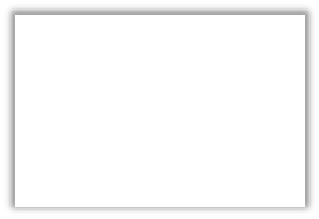 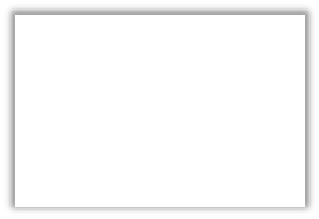 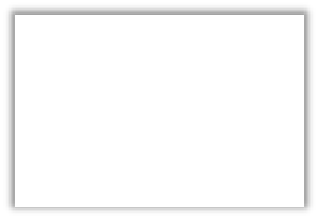 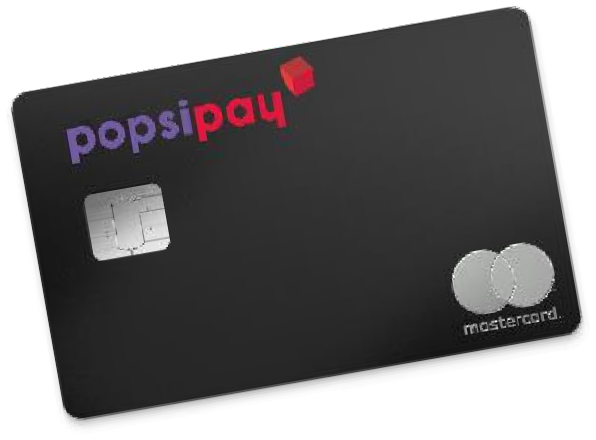 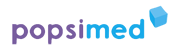 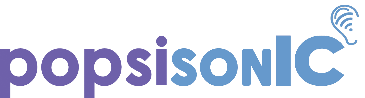 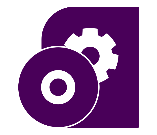 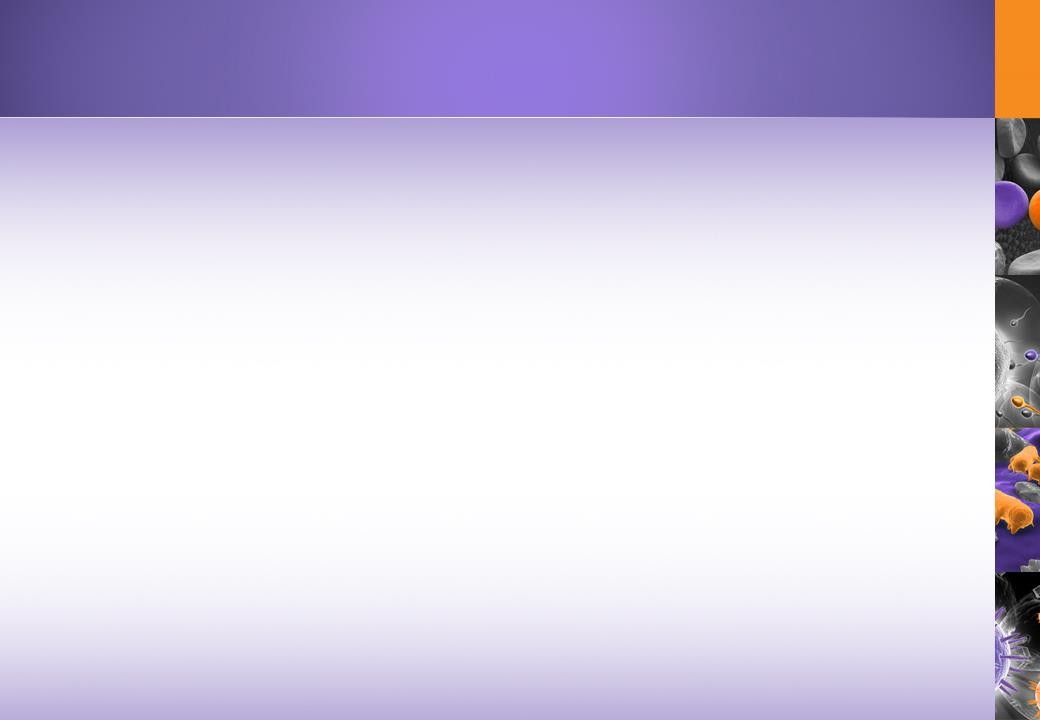 4 Integrated Services
Full clinical trial services
Including Pharmacovigilance & Coding

Digital services
eCRF, eCOA, eTMF, eConsent, eSignature
Medical Web & Apps Development

Healthsourcing

Clinical trial @home (Mission TEC)
Clinical Research Nurses
CRA monitor

Quality : ISO 9001:2015
renewed in 2022
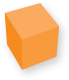 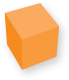 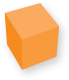 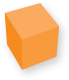 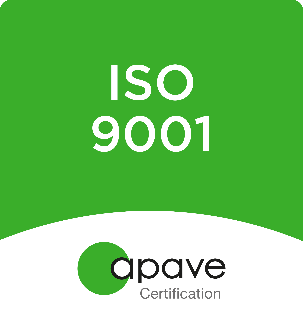 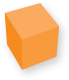 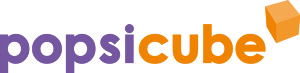 Mission TEC services @Home
Research Nurses Services
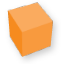 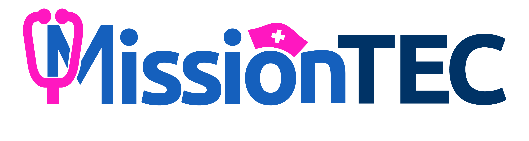 Clinical trial coordination
Phlebotomy, Serial blood collection, centrifugation
Specimen collection including pharmacokinetic sampling  Monitoring of vital signs
Assistance with procedures  EKG, EEG testing
Medication administration including investigational medications and infusions
Physician order set and worksheet development
… and much more
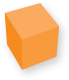 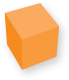 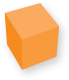 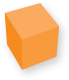 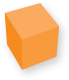 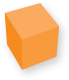 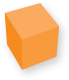 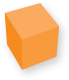 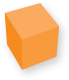 Clinical trial@home service
Network >100 Clinical Research Nurses in France (ICH GCP trained)
>5000 in Europe…more available worldwide
Mission TEC services cover 53 countries through 20 LOCAL STRATEGIC PARTNERS
Clinical Research Coordinator on site (CRC):
Investigators & Site Support
Research Nurses (RN):
Patient Home Support (Education & Care)
Patients followed at home or at hospital
Allows more patients enrolled in a shorter time/location-mobility
Allows any time 24-7 patients visits (holidays/night/weekend…)
Improves the patients compliance + AE detection
Improves the patients retention rate
Improves the satisfaction of patients & sites
Reduces the cost of clinical trials
We can provide (rent) materials (Centrifuge, Lab kit, EKG, EEG, fridge …)
= >Stop to burden your patient, use our decentralized clinical trial solution !
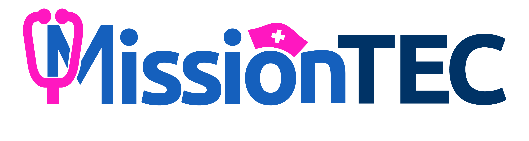 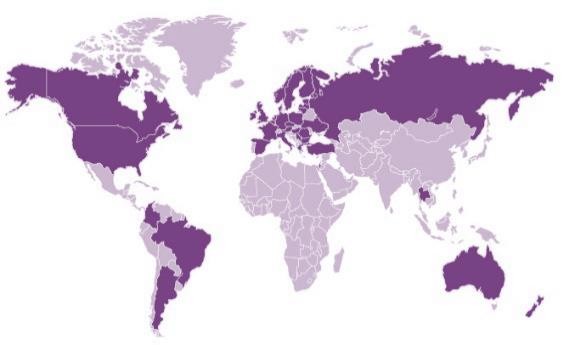 Our Strengths
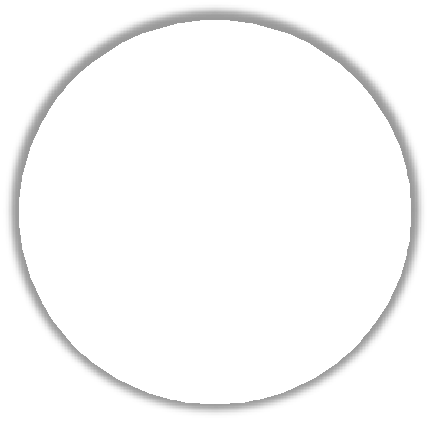 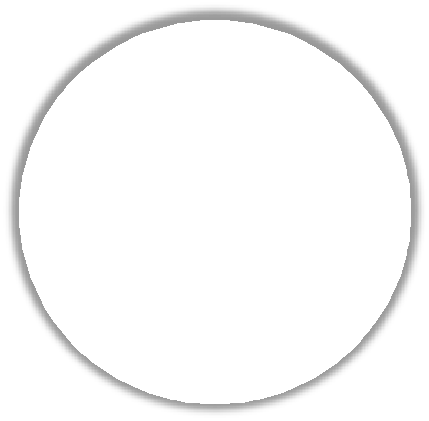 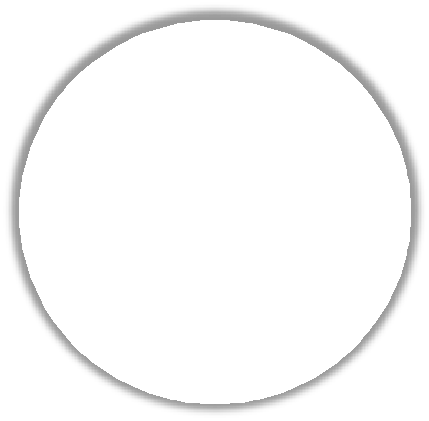 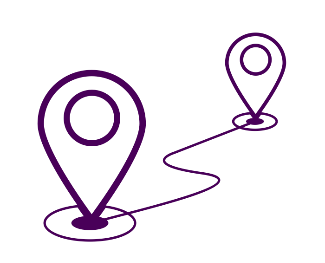 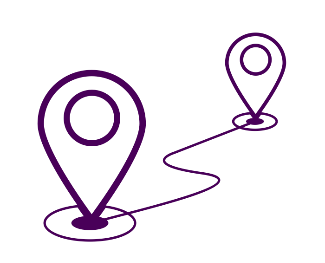 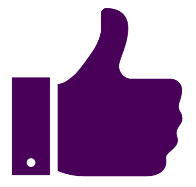 Medical Device
Pre/Post Market
Good Clinical  Practices
Compliant
Phase II to  Phase IV
management
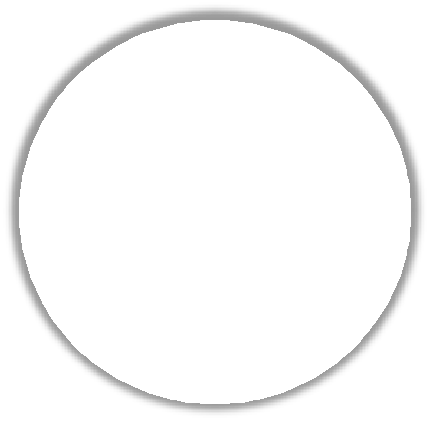 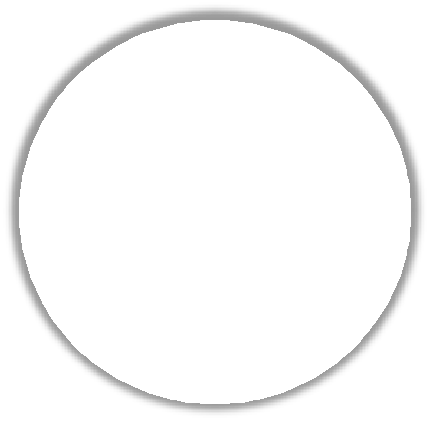 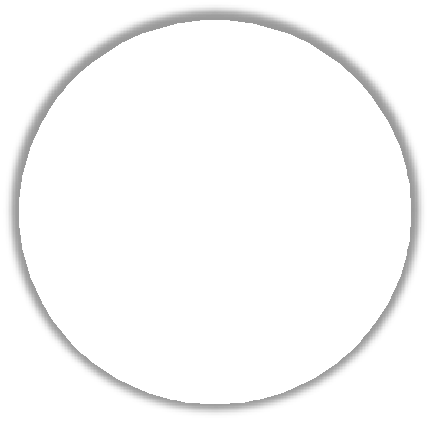 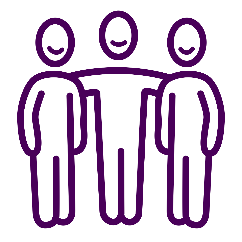 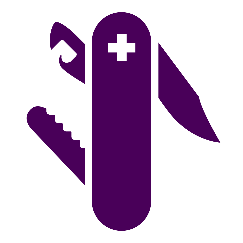 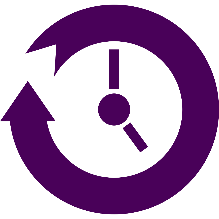 On-time
project delivery
Multi-disciplinary
expertise
Proactive and  responsive
teams
Corporate Social Responsibility
Ecovadis quotation
« Silver »

Ecotree Partnership :
400 tree in 2021 : 24 t eqCo2 / year
10 visits = 1 tree
Average of 24 trees / month
Estimated value ~20K€

Social
FACE Yvelines inclusion association
100 000 entrepreneurs (Entreprenership spirit in primary to high school)
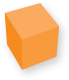 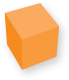 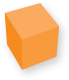 Our Customers…
ACADEMIC
PHARMA
BIOTECH
MEDTECH
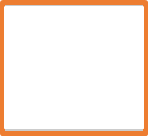 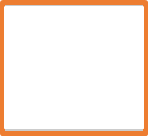 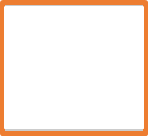 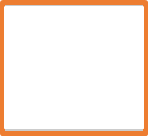 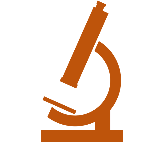 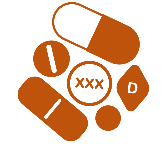 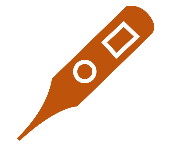 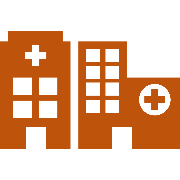 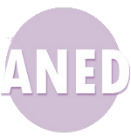 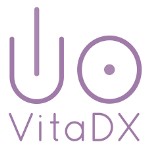 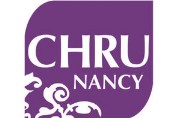 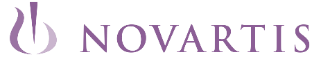 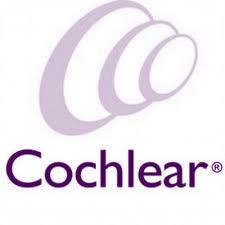 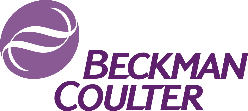 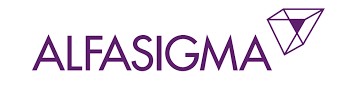 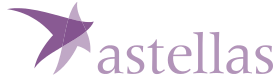 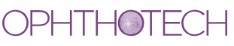 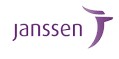 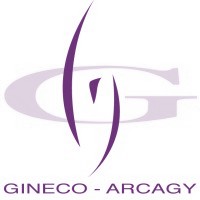 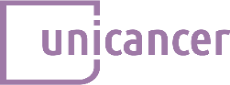 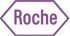 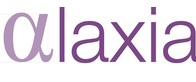 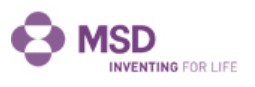 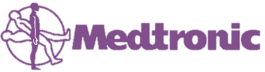 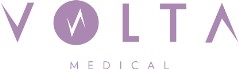 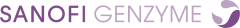 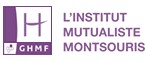 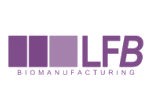 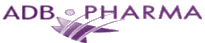 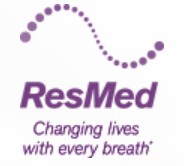 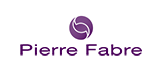 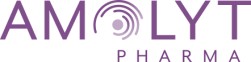 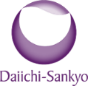 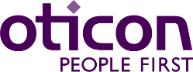 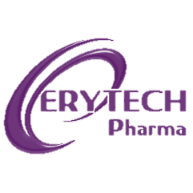 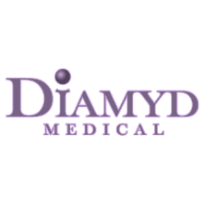 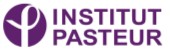 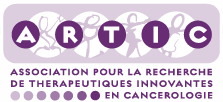 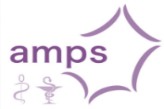 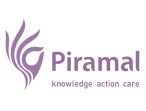 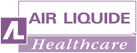 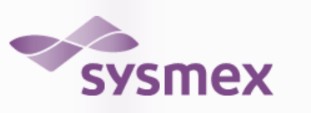 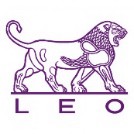 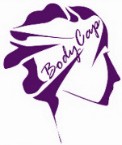 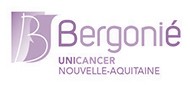 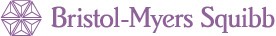 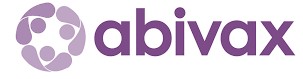 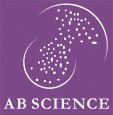 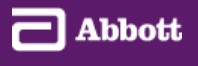 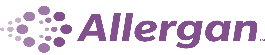 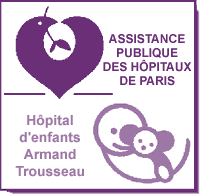 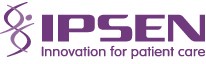 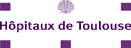 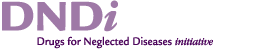 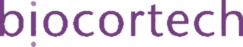 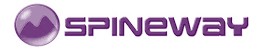 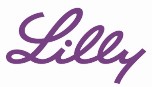 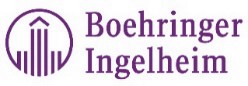 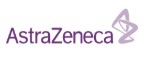 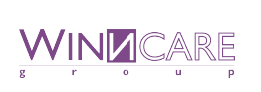 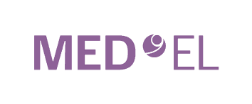 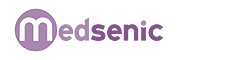 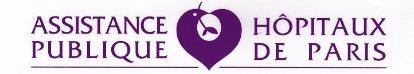 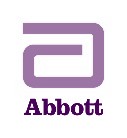 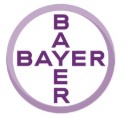 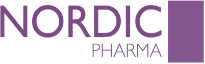 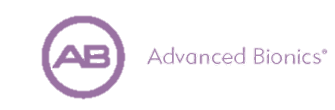 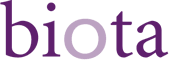 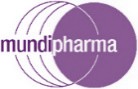 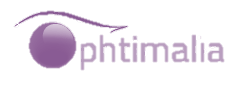 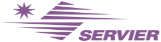 …are also Partners!
COSMETIC
CRO
VETERINARY
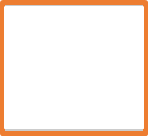 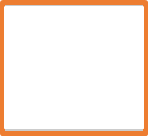 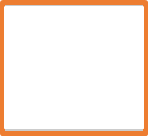 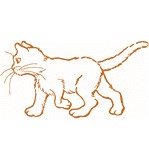 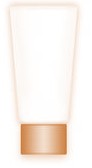 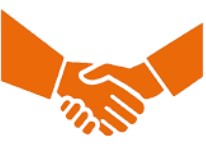 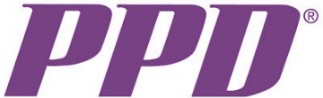 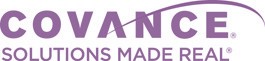 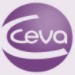 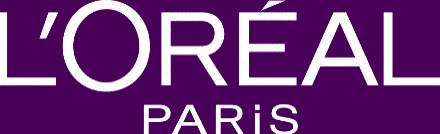 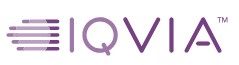 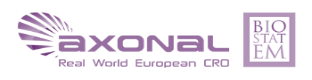 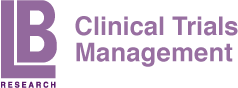 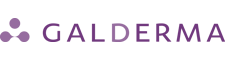 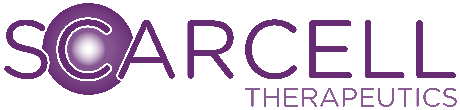 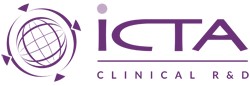 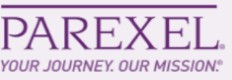 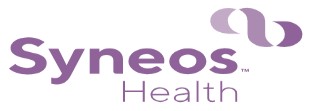 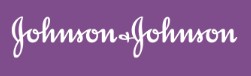 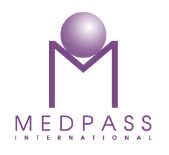 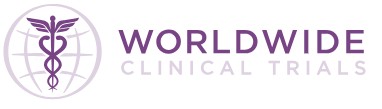 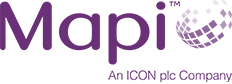 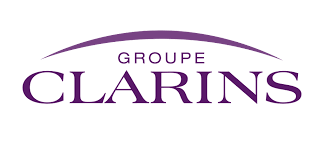 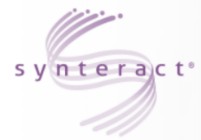 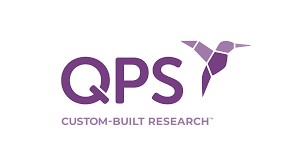 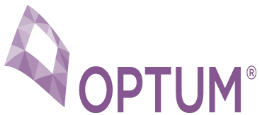 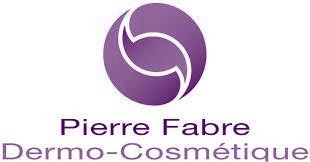 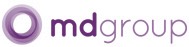 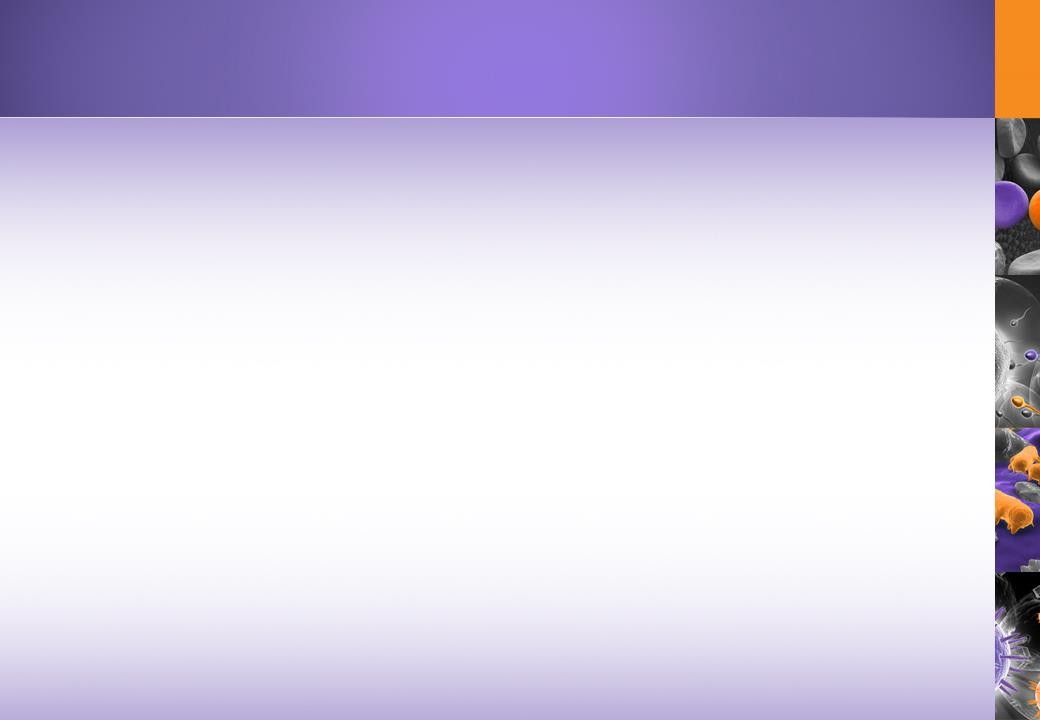 Preferred Partners / Master Services Agreement
J&J : Healthsourcing / Home nurses / SC (site coordinator)
MDGroup : Home Nurses / SC
L’OREAL : Healthsourcing  Unicancer : Healthsourcing / SC
Institut Gustave Roussy : Healthsourcing / IT
Pierre Fabre Cosmetic : Clinical Trial
PRAHS/ICON : SC
ICTA : Home Nurses
ARCAGY : Pharmacovigilance (15 studies)  Carré&Basset : IT (Specific CRM)
IQVIA : Home Nurses in France  Parexel : SC
Under discussion : Vault Health, Sophia Genetics; Wren Healthcare
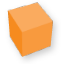 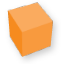 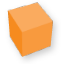 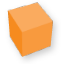 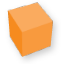 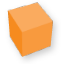 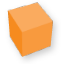 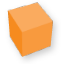 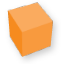 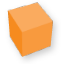 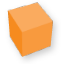 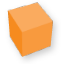 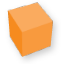 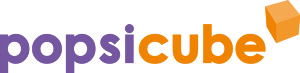